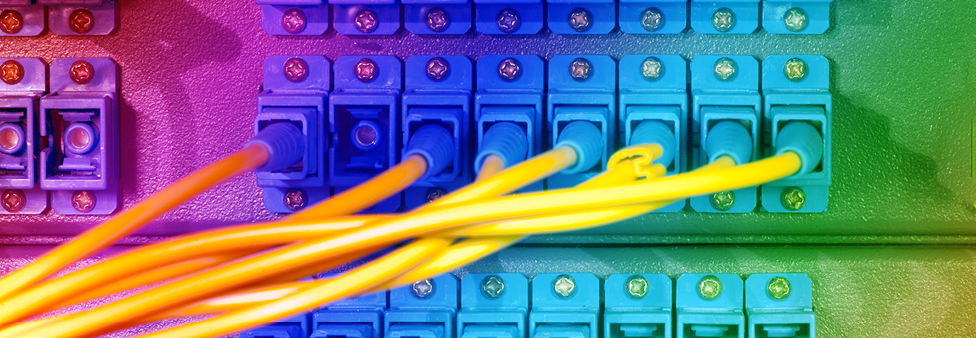 The Case for National CSIRTsENOG 12 | Yerevan | 3-4 Oct 2016
What is a CERT (CSIRT)?
A Computer Security Incident Response Team (CSIRT) is a service organization that is responsible for receiving, reviewing, and responding to computer security incident reports and activity. Their services are usually performed for a defined constituency that could be a parent entity such as a corporation, governmental, or educational organization; a region or country; a research network; or a paid client.”
(CERT/CC)
What is a CSIRT?
Team within an organisation that prevents, manages and responds to information security incidents
Nominated person(s), typically in smaller organisations
Specialist team
Defined contact point – internally and externally
Historically responsive, CSIRTs increasingly focus on:
Prevention and Detection
Alerting
Vulnerability Analysis
Development of business continuity plans
Coordination with other CSIRTs
Recognised CSIRTs in ENOG region
Why are CSIRTs important?
Security threats are real and ongoing
Ignoring threats costs resources
Denial-of-Service
Data Theft
Compromises reputations
Prevention is better than cure
Small things often prevent disasters
End user awareness reduces problems
CSIRTs save more than they cost, and offer possibility to offer value-added services
Why the need for National CSIRTs?
CSIRTs usually serve particular constituencies (e.g. government, academic, private sector)
Many security incidents are cross-constituency and international
Need for official national points of contact
Need for national focal point within country to coordinate incidents
Operational requirements for national constituencies can be different to other constituencies (e.g. 24 x 7 is more likely needed)
Key elements of Critical Infrastructure Protection
Why the need for National CSIRTs?
Internet has become critical to national economies 
Share knowledge, resources and tools
Compare working practices
Develop common best practices and standards
Encourage development of CSIRTs and/or organisational points of contact.
Improve coordination with law enforcement, security and military agencies
Provision of technical advice on cybersecurity to policy makers.
EU called on all member states to establish National CSIRTs by 2011.
Different models for National CSIRTs
Host organisation
National Telecommunications Regulatory Body
Government CSIRT
Academic CSIRT (often these are the first CSIRTs established in a country)
Establishment of National Cybersecurity Centre
Voluntary vs Regulated
Relies on willingness of constituents to cooperate, or constituents are required to implement measures to counter threats (only in emergency situations?)
Cooperation
Bi/multi-lateral or Community





Compare working practices
Develop common best practices and standards
Encourage development of CSIRTs and/or organisational points of contact.
Improve coordination with law enforcement, security and military agencies
Provision of technical advice on cybersecurity to policy makers.
EU called on all member states to establish National CSIRTs by 2011.
Examples of National CSIRTs
CERT-GOV-MD (Moldova)
Operated by State Center for Special Telecommunications, provider of secure communications between government institutions
NCSC-NL (Netherlands)
Operated by Ministry of Security and Justice
NorCERT (Norway)
Operated by National Security Authority (NSM), under the Ministry of Defence
CERT.be (Belgium)
Operated by BELNET, the National Research & Education Network
How to establish a CSIRT?
Define basic framework
Mission Statement (what to do?)
Definition of Constituency (for whom?)
Relationship with others (who to cooperate with, and whom to trust?)
Establish policies
Determine what services to offer
Train staff
Establish incident handling system
Raise awareness of CSIRT in your community
Establish contacts with other teams
Types of CSIRT services
Reactive
Vulnerability handling alerts
Incident & artefacts handling
Proactive
Announcements & information dissemination
Security audits
Development of security tools
Configuration & maintenance
Intrusion detection
Security Quality
Risk analysis
Disaster recovery planning
Consulting
Education
Product evaluation
The need to allocate resources to a CSIRT
Handling security is a service activity
Incidents require timely and effective response
Roles and responsibilities are important
A formal CSIRT structure is a requirement to join the Security Community and benefit from it
There must be somebody handling a security problem, whose priority is to solve the problem, or at least to take effective countermeasures
Establishing a minimal Service Level requires a minimal allocation of resources
Some incidents cannot be handled “best effort style”
The benefits of allocating resources to a CSIRT
Roles are defined, procedures are established
People know what to do and how
Increase in confidence by the community towards the CSIRT
Increase in confidence by the community towards the host organisation
Money costing resources (network infrastructure, data, computer services, manpower) are preserved and protected
Better reputation means better collaboration
The requirements for an operational CSIRT
Provide and keep updated information about itself and its services
Trusted Introducer Listing
Accomplish a list of operational requirements
MUST, SHOULD, MAY lists
Having operational tools that can solve/neutralize/mitigate security incidents
Belong to the Web-of-Trust of Security Teams
Trusted Introducer Accreditation process
FIRST membership
MUST…
Provide and make available PGP team and members keys
Provide and keep up-to-date Web site with contact information
Acknowledge incoming incidents and issue Trouble Tickets or Unique Identifiers
Inform external teams of unexpected security related discovered information
Provide incident closure information to the team who opened it
Use encryption to protect sensitive or personal data in incident handling information exchange
Keep all incident information confidential and not disclosed beyond the scope of incident handling
Sign all e-communications with PGP keys
SHOULD…
Document and publish Best Common Practices (BCP)
Make available its Communication and Authentication Policy for keys and certificates
Acknowledge incoming incident handling requests, and state its own Severity classification
Inform the external team about progress in handling incidents
Use a Trouble Ticket System (or equivalent) in handling procedures
Have PGP keys countersigned by other teams
Install and use security tools
MAY…
Inform the external team who opened an incident about the internal escalation procedures used
Redirect the external team who opened an incident to a more appropriate Security Team
Include automated information (IODEF-like) in reports exchanged with other teams
Make available X.509 team and members certificates to other teams, including information about the Issuing Certification Authority, in case of Self Signed CA
Trusted Introducer
CSIRTs rely on notion of trust – whether contacts are trustworthy
Trusted Introducer service was introduced to establish higher level of trust
CSIRTs must provide specific information about personnel and services
Prospective CSIRTs must have support of at least two other TI-accredited CSIRTs, and others can object to acceptance
Accredited CSIRTs are contacted 3 times per year, and must respond to maintain accreditation
TI service is operated by TF-CSIRT, the European Forum of Computer Incident Response Teams, but open to all teams
TRANSITS Training
TF-CSIRT has produced training material for CSIRTs seeking relevant training
TRANSITS-I is 2-day basic course covering organisational, technical operational and legal issues
TRANSITS-II is 3-day advanced course covering traffic flow analysis, forensics, communication and incident handling exercises
Usually 2 x TRANSITS-I and 1 x TRANSITS-II workshop per year in Europe/Mediterranean/Middle East
TRANSITS materials adopted by FIRST who run workshops elsewhere in the world, and other organisations may also use materials under licence for their own training events
TRANSITS trainers can be hired for dedicated workshops
Thank You!
Kevin Meynell
meynell@isoc.org